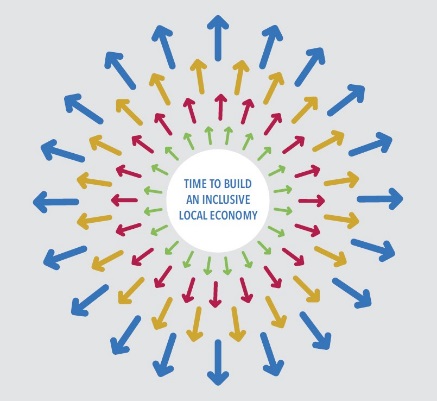 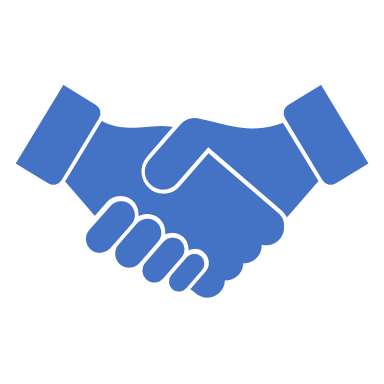 Building Community Wealth in NI
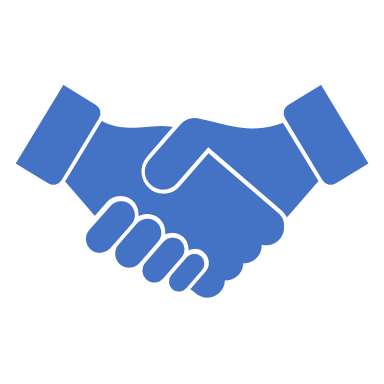 DTAS Conference – September 2019
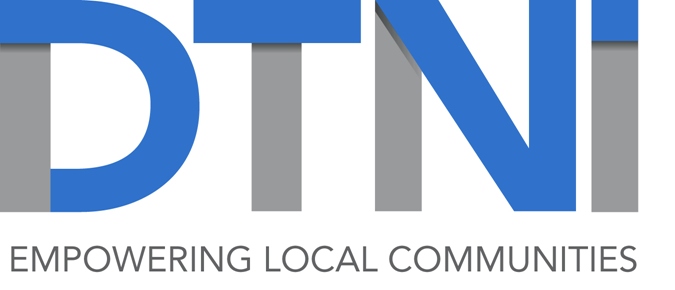 Poverty
Still 292,000 people in Northern Ireland live in poverty. This figure consists of 85,000 children, 162,000 working-age adults and 45,000 pensioners. Slightly lower than England and Wales, higher than Scotland.
Intergeneration deprivation as the legacy of the past
A report of Joseph Rowntree, has found a map of the areas where children poverty is highest correspond to the areas where the conflict was more intense
Employment
Worklessness in NI and unemployment is higher than other regions of UK
Full-time employment has fallen as a percentage of total employment from 77% in 2009 to 74% in 2019.
In 2009, temporary employment accounted for 5.4% of employees, that has now increased to 7.1%. 

Inequality
The gap in educational attainments between poorer and richer has improved but remains very large. Though we have more people with no qualification. And fewer with higher qualifications
Male life expectancy in deprived areas is 7 years less than the less deprived area. Contributory factors are cancer, heart disease and suicide.
Is Northern Ireland a place of inequalities?
[Speaker Notes: Sources
NI Poverty Bulletin 2017/2018 (April 2019) Department for Communities
NERI Report 2019, article ‘The New Normal? Changes in the Structure of Employment in NI.’ by Paul McFlynn
‘Poverty in Northern Ireland 2018’ by Helen Barnard for Joseph Rowntree Foundation 
‘Health Inequalities. Life Expectancy Decomposition 2019’ published July 2019 Department of Health]
Where is the Peace Dividend?
Economic Development in NI
‘Creating Resilient Local Economies’ Project 2019
INSPIRED BY Clevelandand Preston
A job alone is not enough
Employment must be created near where people live
Jobs must be available to the most disadvantaged residents
Local assets must be leverage to re-build the local economy
Key Elements for Building Local Wealth(from the Charter for Change – DTNI/CLES)
Project Structure
Initial reactions and responses to the project
[Speaker Notes: Mural by the Lower Shankill Community Association who felt that this slogan best described how they felt about social change, redevelopment , education, housing and employment in the area


Tracie Washington in Louisiana originally said 
‘We were not born to be resilient; we are conditioned to be resilient. I do not want to be resilient..[I want to] fix the things that [creates the need for us to ] be resilient [in the first place]’
Maria Kaika, University of Manchester, commented about the slogan ‘We need to consider going beyond resilience because making citizens more resilient, by definition, means ‘survive and thrive, no matter what stresses or shocks they encounter’ and this would only mean that they can take more suffering, deprivation or environmental degradation in the future’]
Some signs of change
Troubled Reflections
THANK YOU!
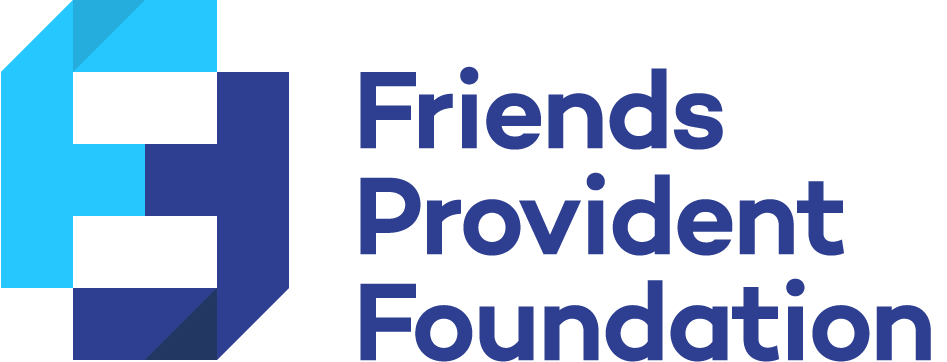 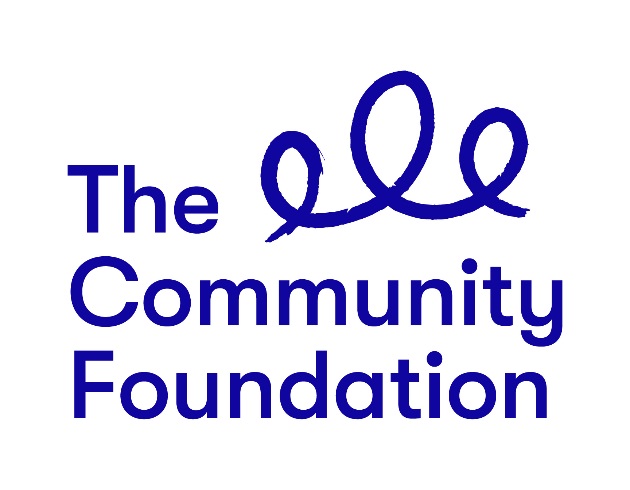